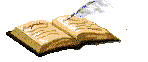 Урок делового письма. Заявление
Презентацию составила 
Панасова Светлана Викторовна, 
учитель русского языка, чтения и развития речи Муниципального казенного специального (коррекционного) образовательного учреждения для обучающихся, воспитанников с ограниченными возможностями здоровья
 «Специальная (коррекционная) общеобразовательная  школа – интернат VIII вида №31» г.Златоуста Челябинской области
Приветствие
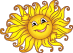 Здравствуй, солнце золотое!
Здравствуй небо голубое!
Здравствуй, легкий ветерок!
Здравствуй, маленький дубок!
Мы живем в родном краю!
Всех я вас приветствую!
Работа над словом
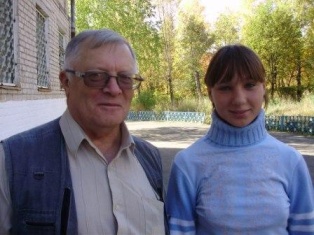 Руководитель предприятия, учреждения или среднего учебного заведения
АДМИНИСТРАТОРадминистратора, м. (латин. administrator - управитель). 1. Должностное лицо, уполномоченное по управлению чем-н. || Распорядитель, ответственный устроитель. Администратор собрания. 2. Способный к управлению, обладающий административными способностями. Он совсем не администратор.
Деловая письменность
Сложилась в Древней Руси
Деловые бумаги – челобитные грамоты (прошение, заявление, жалоба в Русском государстве XV — начала XVIII вв)
Грамотные люди -  писцы
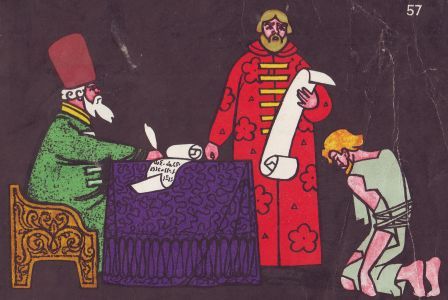 Деловая письменная речь
Деловая корреспонденция:
Деловые бумаги:
письмо,
телеграмма,
заметка
расписка,
объявление,
доверенность,
заявление
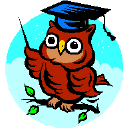 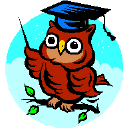 Отличительные особенности деловых бумаг:
краткость,
общепринятая стандартность
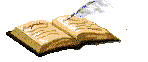 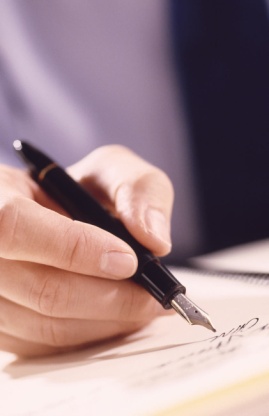 Заявление
- самая распространенная деловая бумага, в которой излагается просьба, ходатайство о чем-либо (например, о приеме на работу, в учебное заведение, о предоставлении очередного отпуска, о выдаче денежного пособия и т.д.)
Необходимые пункты
С правой стороны располагается шапка заявления:
ФИО адресата в дательном падеже,
чьё заявление (в родительном падеже без предлога), иногда указывается домашний адрес.
Посередине пишется наименование документа "заявление" с маленькой буквы.
Текст заявления с красной строки,
что прилагается к заявлению (свидетельство об окончании школы, характеристика, справка о состоянии здоровья, справка с места жительства, автобиография),
дата заявления (слева),
подпись (справа).
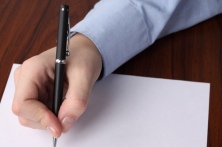 Куда можно пойти работать после школы?
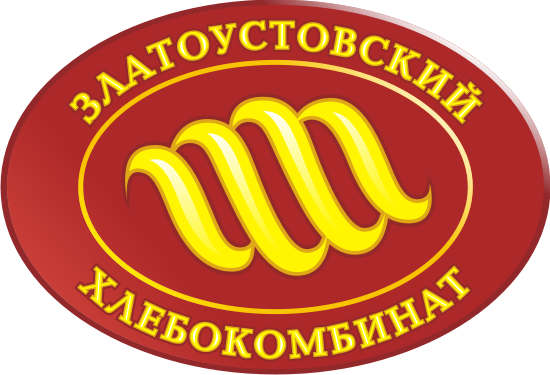 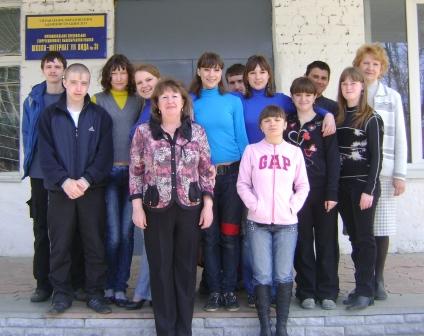 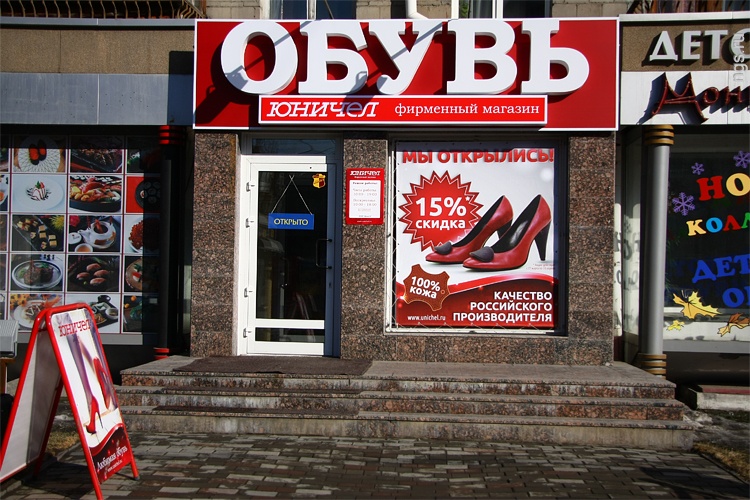 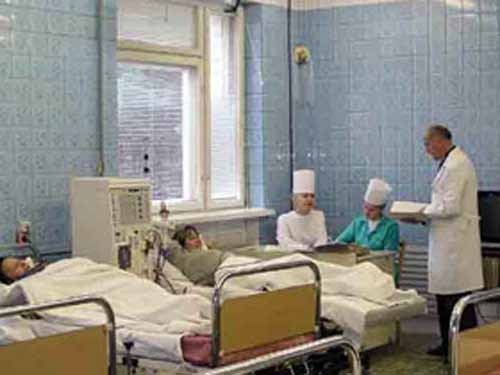 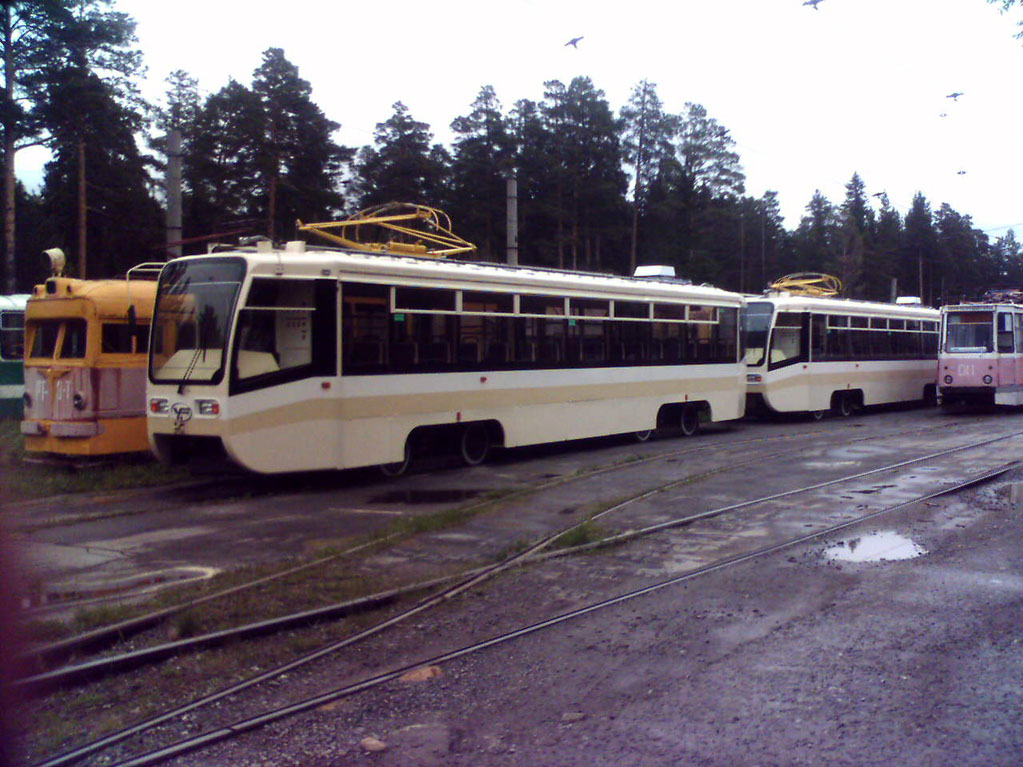 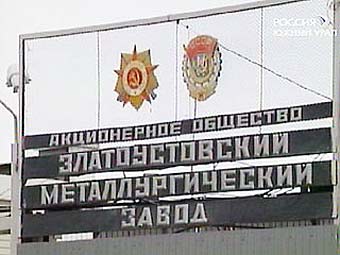 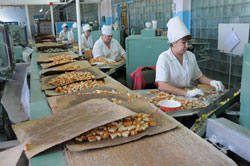 Образец заявления
Директору
            МКС(К)ОШИ №31
Панкову В.В.
Лебедева С.В.
заявление.
Прошу принять меня на работу вахтером.
Приложение:
1.Копия паспорта,
2.Свидетельство об окончании школы,
3.Характеристика,
4.Справка о состоянии здоровья,
5.Справка с места жительства.
15.07.2011                                         Лебедев.
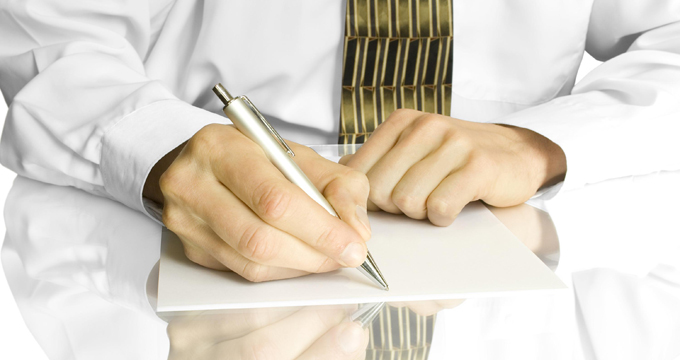 Найди ошибки
Директору
            МКС(К)ОШИ №31
Панкову В.В.
Лебедева С.В.
заявление.
Прошу принять меня на работу вахтером.
Приложение:
1.Копия паспорта,
2.Свидетельство об окончании школы,
3.Характеристика,
4.Справка о состоянии здоровья,
5.Справка с места жительства.
Директору
            МКС(К)ОШИ №31
Панкову В.В.
Лебедева С.В.
Заявление.
Прошу принять меня на работу вахтером.
Приложение:
1.Копия паспорта,
2.Свидетельство об окончании школы,
3.Характеристика,
4.Справка о состоянии здоровья,
5.Справка с места жительства.
15.07.2011                                         Лебедев.
Желаем успехов!
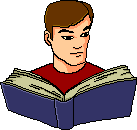 Используемая литература
1. А.К.Аксенова, Н.Г.Галунчикова. Развитие речи учащихся на уроках грамматики и правописания в 5-9 классах специальных (коррекционных) образовательных учреждений VIII вида. Пособие для учителя. Допущено Министерством образования Российской Федерации. Москва «Просвещение» 2002
2. Н.Н.Бебешина, В.П.Свириденков. Развитие речи на уроках русского языка в 5-7 классах вспомогательной школы. Из опыта работы. Под редакцией З.Н.Смирновой. Москва «Просвещение 1978.
3. Н.Н.Бебешина, Ф.Н.Самсонова. Уроки русского языка во вспомогательной школе 5-8 классы. Пособие для учителя. Издательство «Просвещение». Москва. 1970.
4.Н.Г.Галунчикова, Э.В.Якубовская. Учебник для 9 класса специальных (коррекционных) образовательных учреждений VIII вида. Рекомендовано Ученым Советом ГНУ «Институт коррекционной педагогики Российской академии образования» Москва «Просвещение» 2006.